HOMADSOL
Proyecto De Inversión Para La Creación Del Centro De Capacitación Y Albergue Para Madres Adolescentes Y Sus Hijos
Situación Social Actual
Análisis Macro

Pobreza.

Problemas Sociales.

Delincuencia.

Migración.


Análisis Micro

Índice Delincuencial.
Situación de las Madres Adolescentes
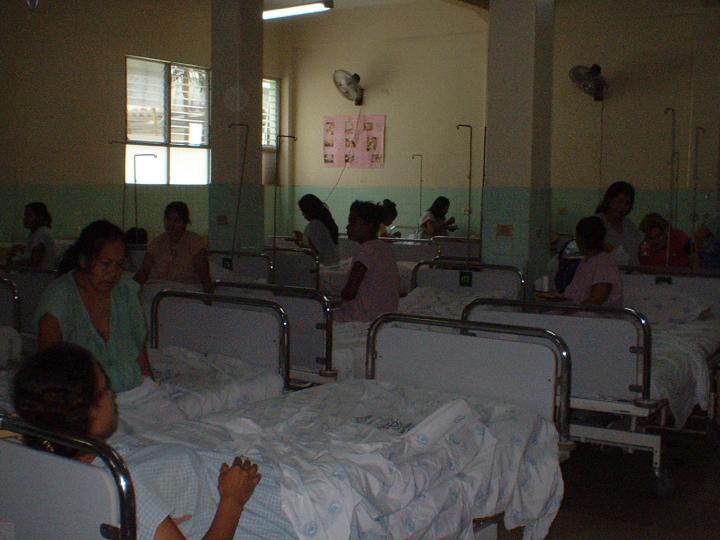 Características
Datos Demográficos

Población de adolescentes  ( 10-19)  : 1´285.212 mujeres. 

Nacimiento por 1000 mujeres de 15-19 años = 91 , área urbana =79  ; área rural = 112.

Mortalidad infantil de madres de 15 a 19 años de edad : 32 por mil nacidos.

Pobreza

El 56%  de los/as adolescentes  son pobres.
Salud Sexual y Reproductiva
Edad primera relación sexual mujeres de 15-17 años 6%. 
 
El 25% de mujeres de 15 a 19 años reportó actividad sexual.

Sólo el 50% de mujeres ( 15-24) han recibido alguna charla sobre educación sexual.

El 29% de las mujeres de 15-14 no sabía que era la menstruación al momento de la menarquia.
 
El 20% alguna vez estuvo embarazada.

El 12% de los embarazos de adolescentes de 10 a 19 años no tuvo  ningún control prenatal. 

El 8% de los partos de adolescentes no tuvieron asistencia profesional ni de comadrona.
FUENTES : SIISE , CEPAR, INEC, SEVIP-SINIÑEZ
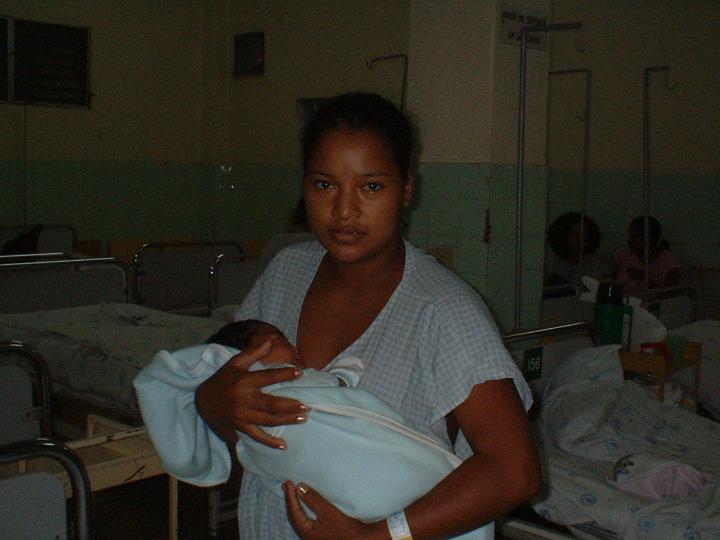 Educación
El 28% de los/as adolescentes de 12 a 17 años no está en el sistema escolar .

El 53% de adolescentes mujeres no se matricula por el costo que implica. 

La no matrícula por razones de trabajo es del 12% en mujeres.

El 10% no se matricula porque deben realizar labores domésticas.

El 15% no se matricula  porque no les interesa. 
			 
		      Violencia

32% de adolescentes  mujeres ( 15 –19 años ) alguna vez vió o escuchó a sus padres maltratarse.

25% de adolescentes  mujeres ( 15 –19 años ) ha recibido alguna agresión ; al 21 % han golpeado.
FUENTES : SIISE , CEPAR, INEC, SEVIP-SINIÑEZ
Análisis Estratégico Del Centro
Misión

	Mejorar la calidad de vida de las adolescentes  y sus hijos, informando, educando,  orientando y brindando  los servicios necesarios  al que no los posee.


Visión  

	Colaborar a la disminución de los comportamientos de riesgo en el grupo de madres adolescentes.
Objetivos 

Brindar un hogar en el que puedan desenvolverse 
 	y darles la oportunidad de que continúen  sus estudios y se capaciten.


        Al salir del  hogar las mujeres tendrán  trabajo y habrán alcanzado su total independencia económica.
Estrategias Operativas
1. Presencia socio-familiar.

2. Acogida oportuna y reinserción social.

3. Trabajo con la comunidad. 

4. Comunicación y trabajo en red.   

5. Educación.

6. Capacitación con y para el trabajo.  
 
7. Maternidad responsable.
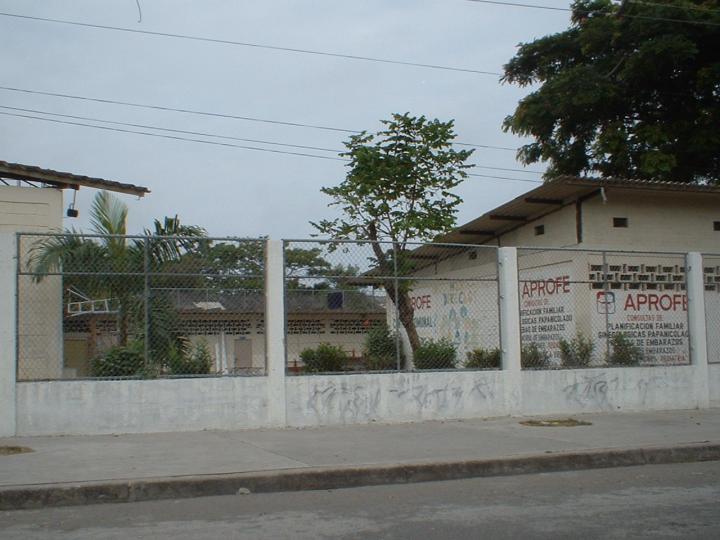 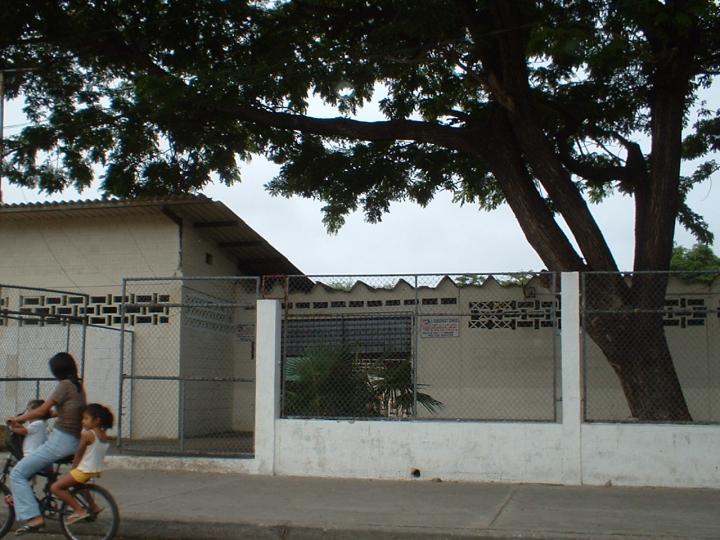 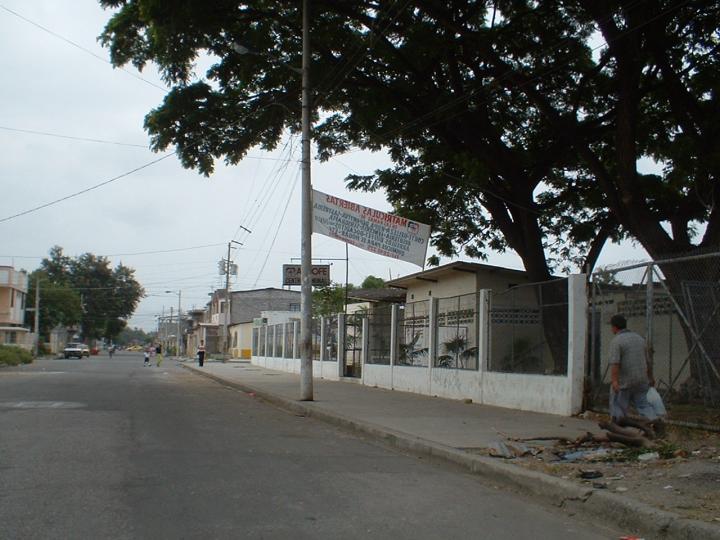 Análisis Operativo
Servicios ofrecidos. 
Desarrollo del Centro.
Deberes y derechos de las pensionistas.
Implementación del Hogar
Infraestructura física.
Mercado Objetivo
Segmentación 

Tipos de adolescentes abandonadas

Mujeres inmigrantes de sectores campesinos.
Chicas en rebeldía, niñas de la calle, “gomeras”.
Mujeres rechazadas.
Investigación de Mercado
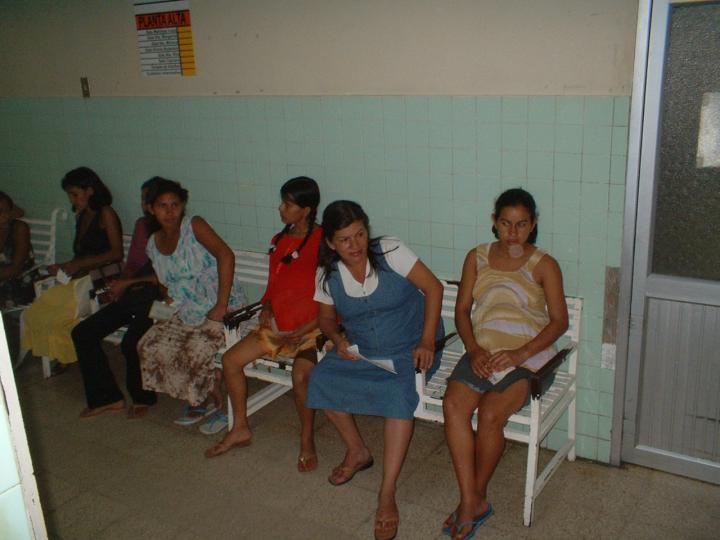 De 400 mujeres encuestadas: 

190  tenían entre 16  y 19 años.
 
26% tenía más de un hijo.
 
21% tenía solo educación primaria, 42% básica, 36% secundaria. 

El 89.47% se dedica a los quehaceres domésticos y no estudia.

Entre sus actividades preferidas está:

Belleza. 

Costura.

Contabilidad.
Análisis Financiero
Recursos Internos
 
El 90% de mujeres que integran nuestro población objetivo nunca ha trabajado 
 en labores que no sean las de mantenimiento del hogar. 


Inserción al Ámbito Laboral 

Cursos de Capacitación. 

Programa de estudios.
Recursos Externos
Instituciones Públicas

Ministerio  de Salud,  Ministerio de Bienestar Social  y el Ministerio de
Trabajo. 

Instituciones Privadas

Aprofe , Kimberly Clark , Nestlè, Yanbal.
Centro Estético de Belleza
El costo total de implementación del centro es totalmente financiada por la empresa Yanbal.

La empresa Yanbal como retribución será el único proveedor del centro, que llevará su nombre y logo.
Promoción y Publicidad
Marketing social
Muestra una relación positiva entre la responsabilidad social y el desempeño económico.  

Asociar una marca a un determinado proyecto social con el propósito único de “vender más”. 

No se vende el producto, se vende la causa social.
Empresas que utilizan estrategias del Marketing Social
Nabisco y  WWF (World Wild Life Fund).

Estee Lauder, Revlon, Nivea.
 
Avon     Breast Cancer  Awareness Crusade Program.
 
En el Ecuador 

Ecuavisa y Niño Esperanza.

El Universo y el Interbarrial de Fútbol.

Diners Club y UNICEF.

INNFA y Mac Donald´s.
PLAN DE MARKETING:
ANÁLISIS DE LAS CINCO C’S 

CONSUMIDORES

Población de madres adolescentes solteras, 13.942 aproximadamente.

Entidades públicas y privadas. Un total de 150 empresas constituidas
legalmente.  


CONTEXTOS

Poca inversión del gobierno en el sector social. 

Desempleo.

Deserción escolar.
COMPETIDORES

Pocas dificultades para que se creen nuevas empresas sin fines de lucro. 


COMPAÑÍA 

Es una empresa privada sin fines de lucro con el firme propósito de beneficiar a jóvenes y niños.
ANÁLISIS FODA
FORTALEZAS

La microempresa será una de las fuentes de ingresos económicos.


OPORTUNIDADES 

Implementar otros centros en ciudades aledañas; son pocas las empresas de éste tipo.
DEBILIDADES 
 Los recursos económicos son limitados por ser una institución sin fines de lucro.

AMENAZAS
 Los ciclos económicos que llevarían los recursos de las empresas a la reinversión y no a los agentes externos.
OBJETIVOS DE MARKETING
Captar el mayor número  de auspiciantes. 

Que las instituciones y público en general se identifique con nuestra misión. 
Lo que las empresas lucrativas buscan a través del Marketing Social es obtener fidelidad del cliente, ser HOMADSOL el medio.
El objetivo de ventas es obtener la inversión necesaria para el funcionamiento del centro.
CONCLUSIONES
Impacto de Homadsol en la sociedad. 

 El Marketing de Causas, ha servido para mejorar vidas.

 El beneficio económico es ambiguo.

 Se crearon nuevas fuentes de trabajo con la microempresa además de incorporar al mundo laboral mano de obra capacitada.
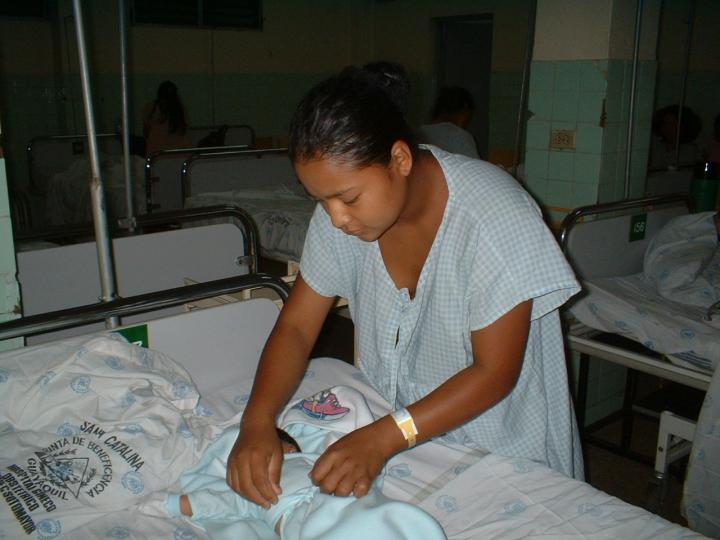 HOMADSOL

Proyecto De Inversión Para La Creación Del Centro De Capacitación Y Albergue Para Madres Adolescentes Y Sus Hijos
JULIO FLORES AYALA
JILL PERALTA BENÍTEZ
2005